Штампана слова латинице

F f, H h, G g
Данас ћемо ти помоћи да научиш штампана слова латинице: 
F f, H h, G g
Кренимо!
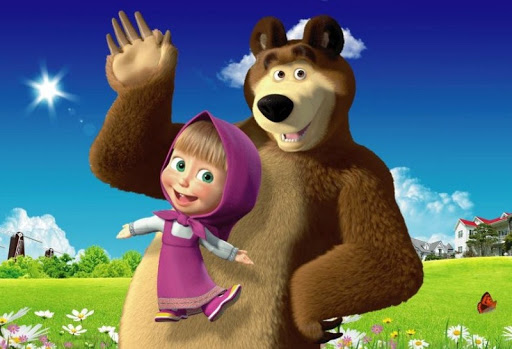 ЋИРИЛИЦА
Ф ф,    Х х,   Г г
F f,  H h, G g
ЛАТИНИЦА
Слово Ф
F f
Пажљиво гледај како се пише слово Ф латинице.
Слово Х
H  h
Пажљиво гледај како се пише слово Х латинице.
Слово Г
G  g
Пажљиво гледај како се пише словo Г  латинице.
Отвори свеску и запиши слова:
F f
H h
G g
Прочитаћемо сљедеће ријечи да бисмо уочили гдје се то налазе наша научена слова:
Filip,         kifla,       hrčak, 
    pohvala,    Goran,     
    snijeg,        vaga...
ЗАДАТАК ЗА САМОСТАЛАН  РАД!

У уџбенику „Учимо латиницу“ на страни 20 пронађи
задатак  “Прочитај и препиши” и препиши ријечи
које су написане у прва три реда.

 „Прочитај и препиши
 
Filip,_________  film,________  kifla, ________
Hristivoje,__________hrčak,________pohvala,______
Goran, _________ guska, _________  tigar ,_______„